Trip to Toronto
WYHK Student Ambassador 2018-19
Chan Wan, Justin
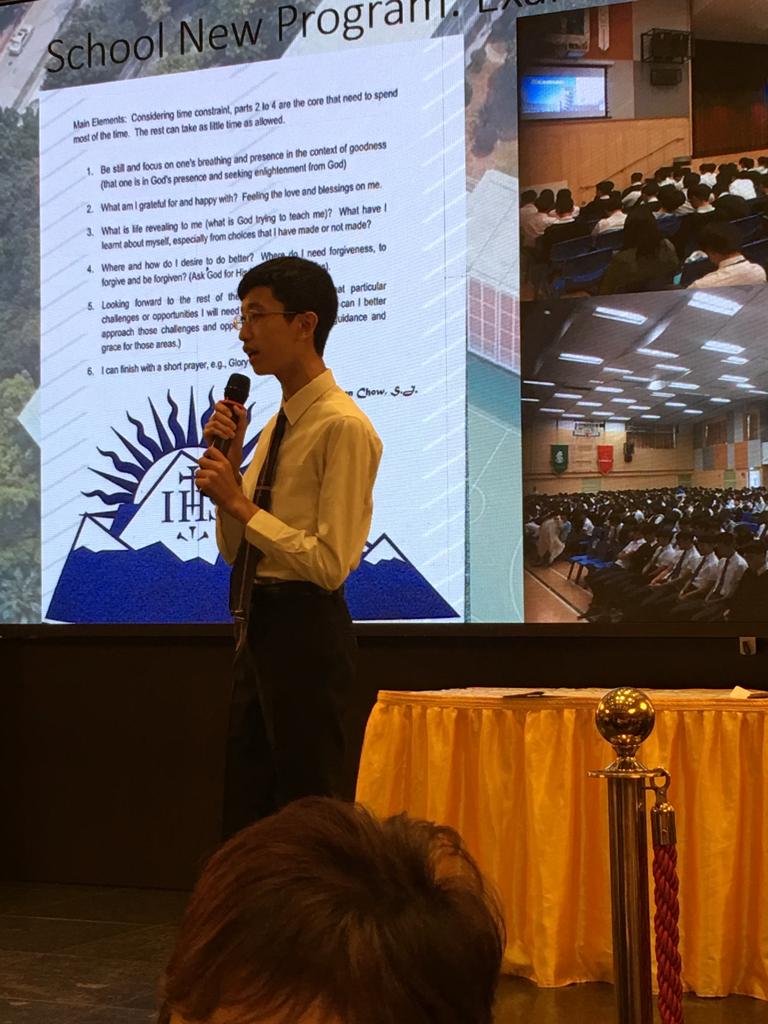 Centennial Dinner
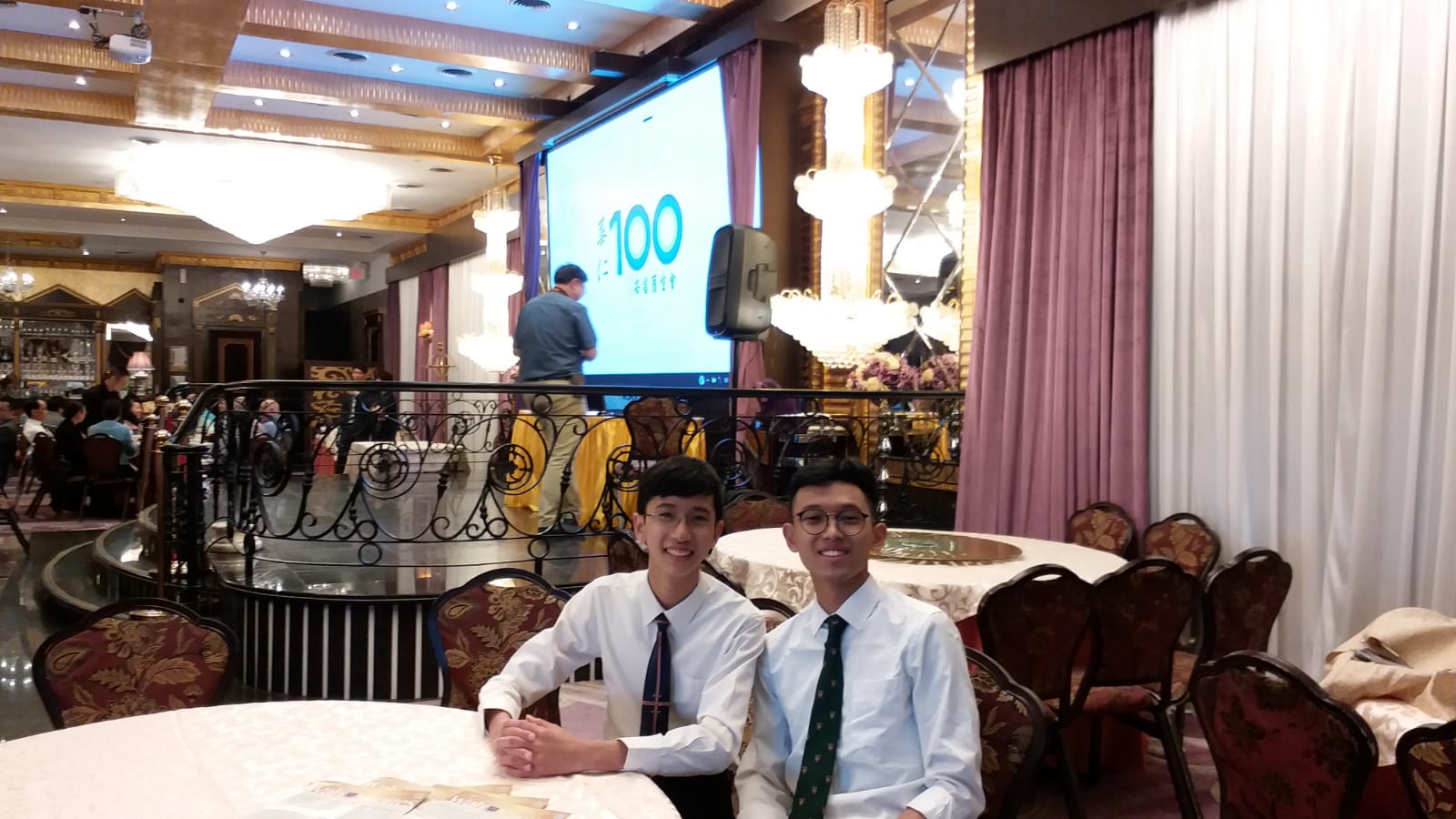 Tour to University
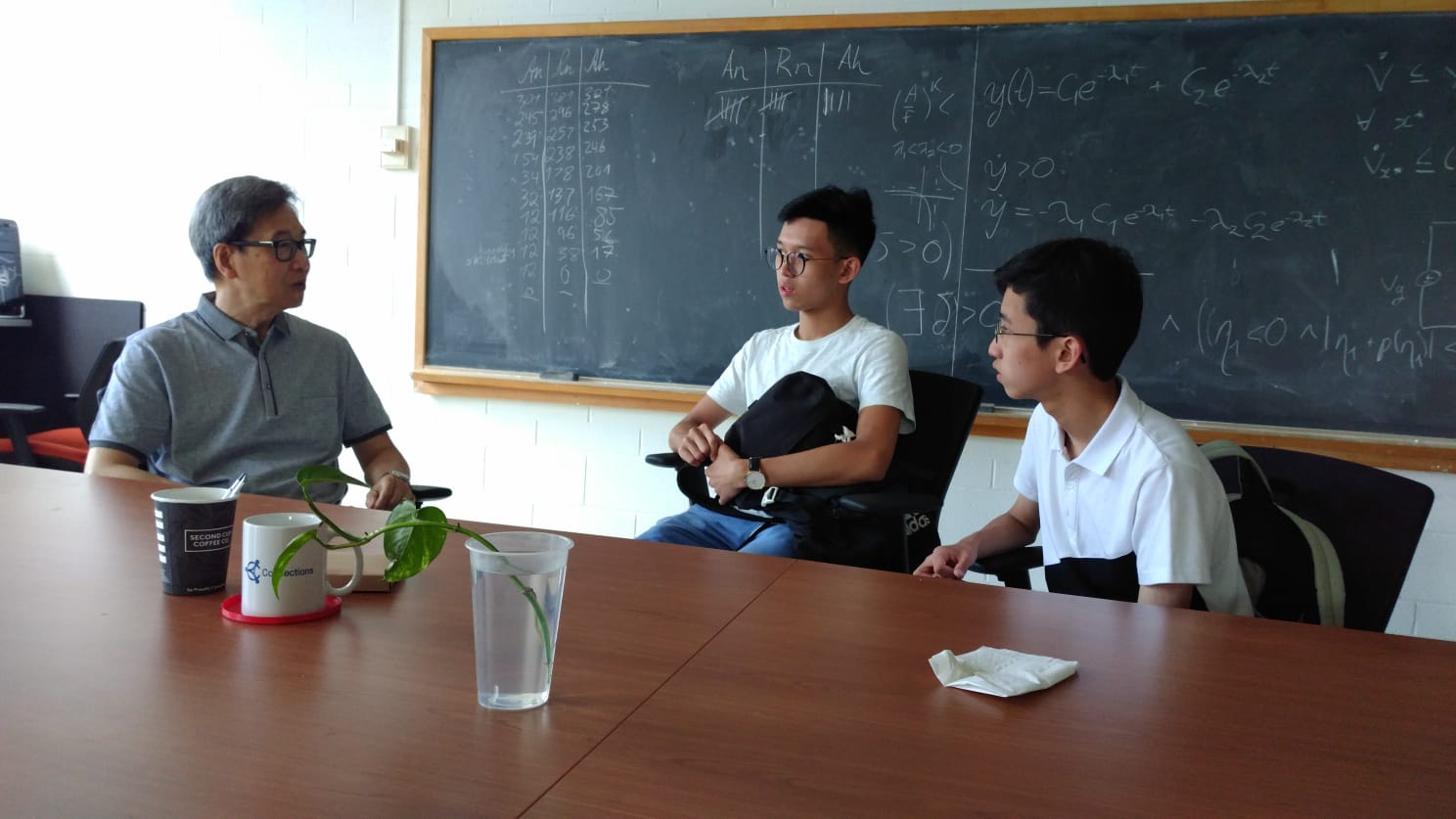 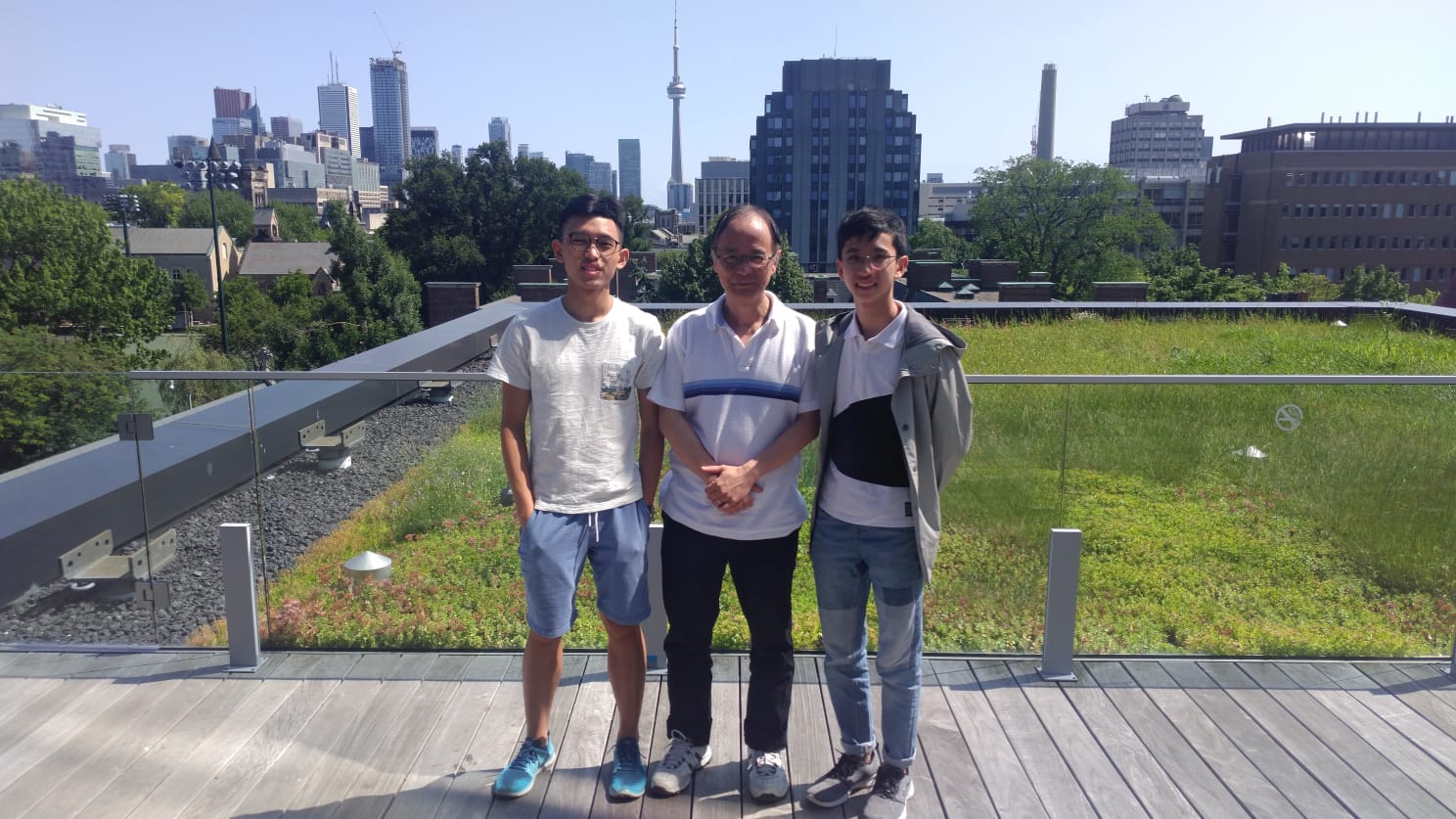 Sightseeing
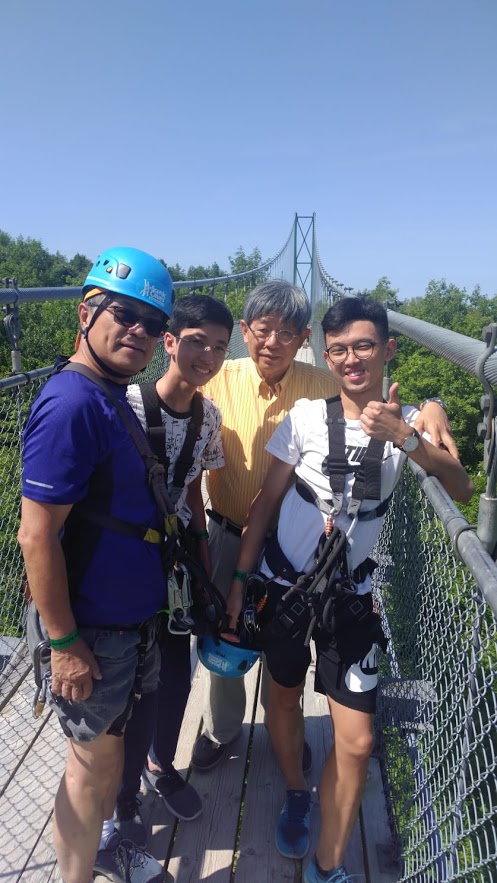 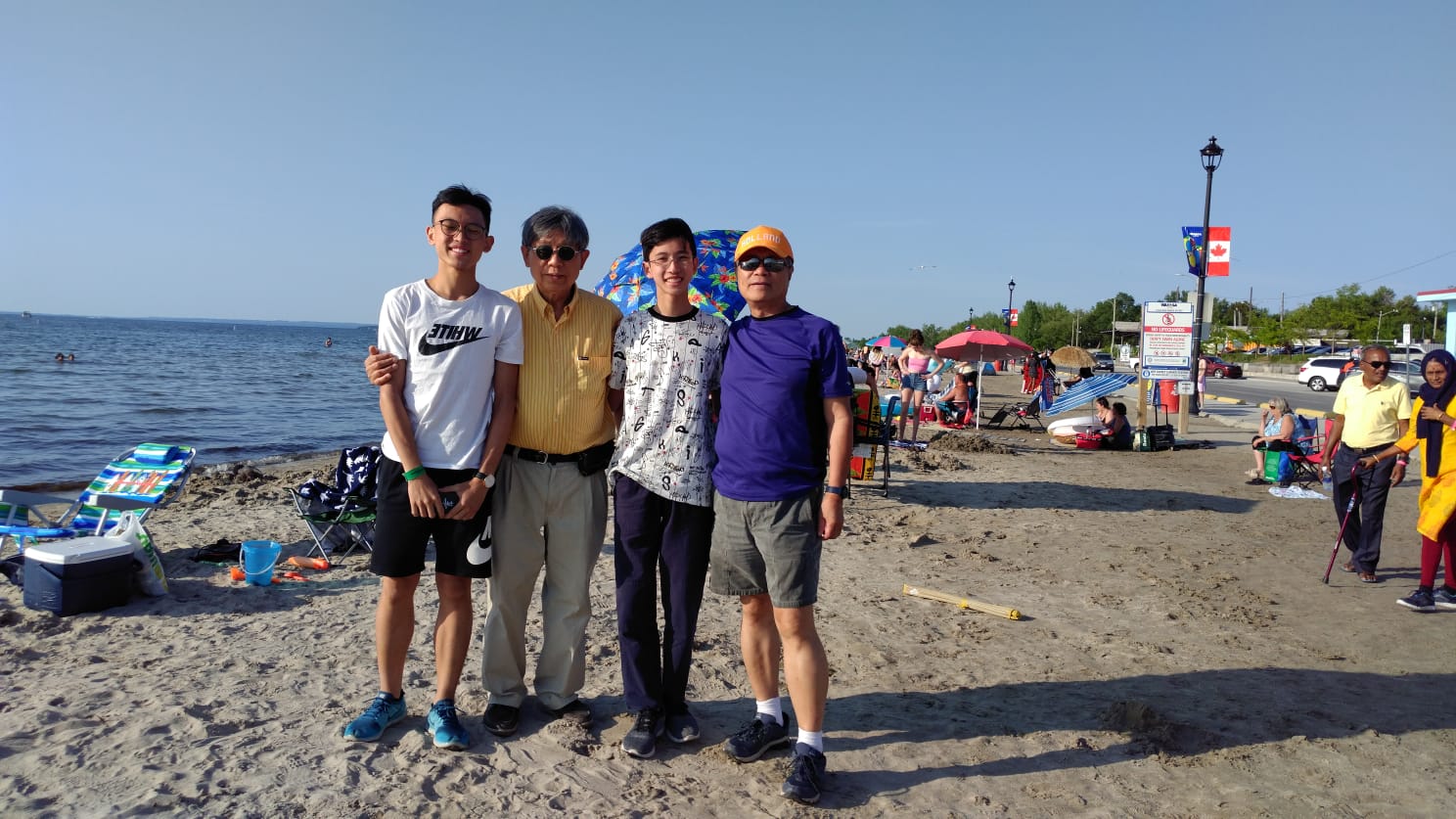 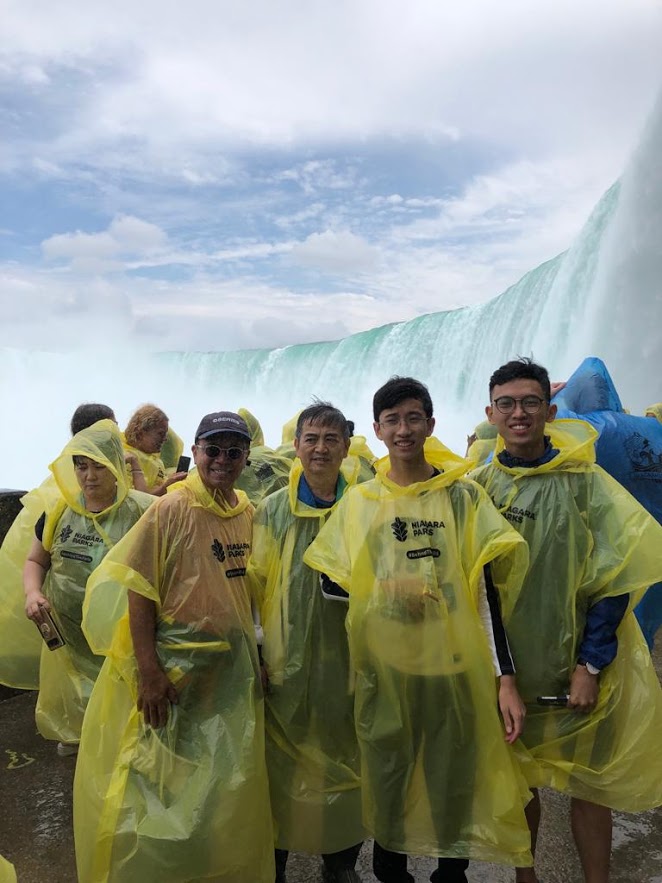 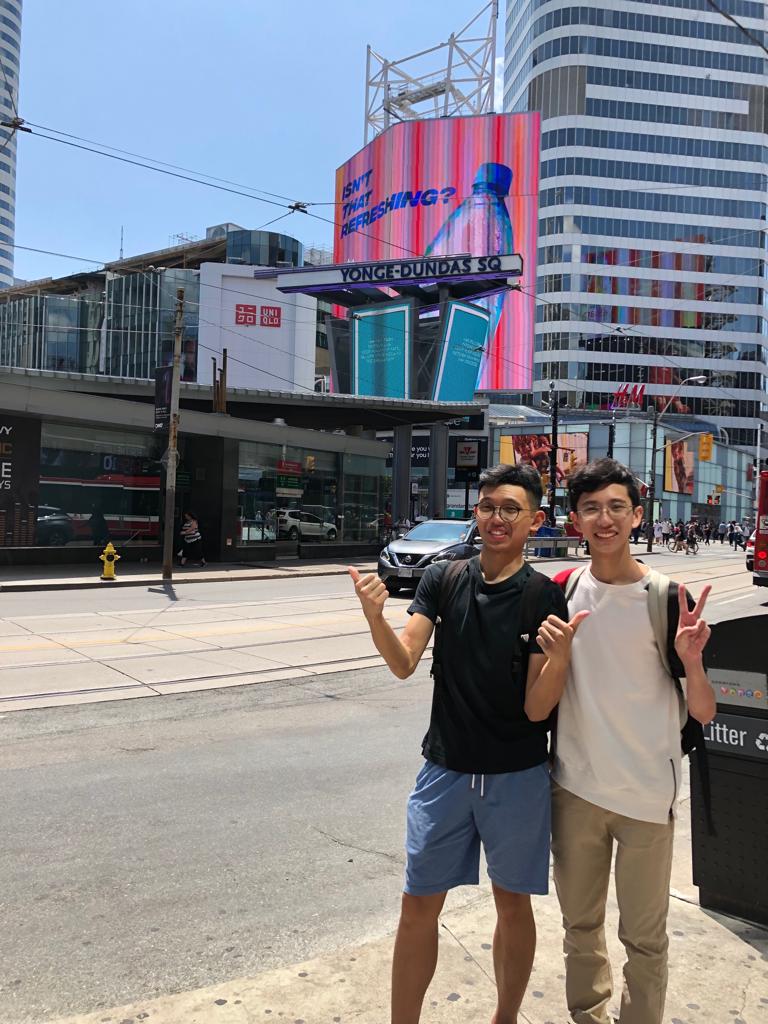 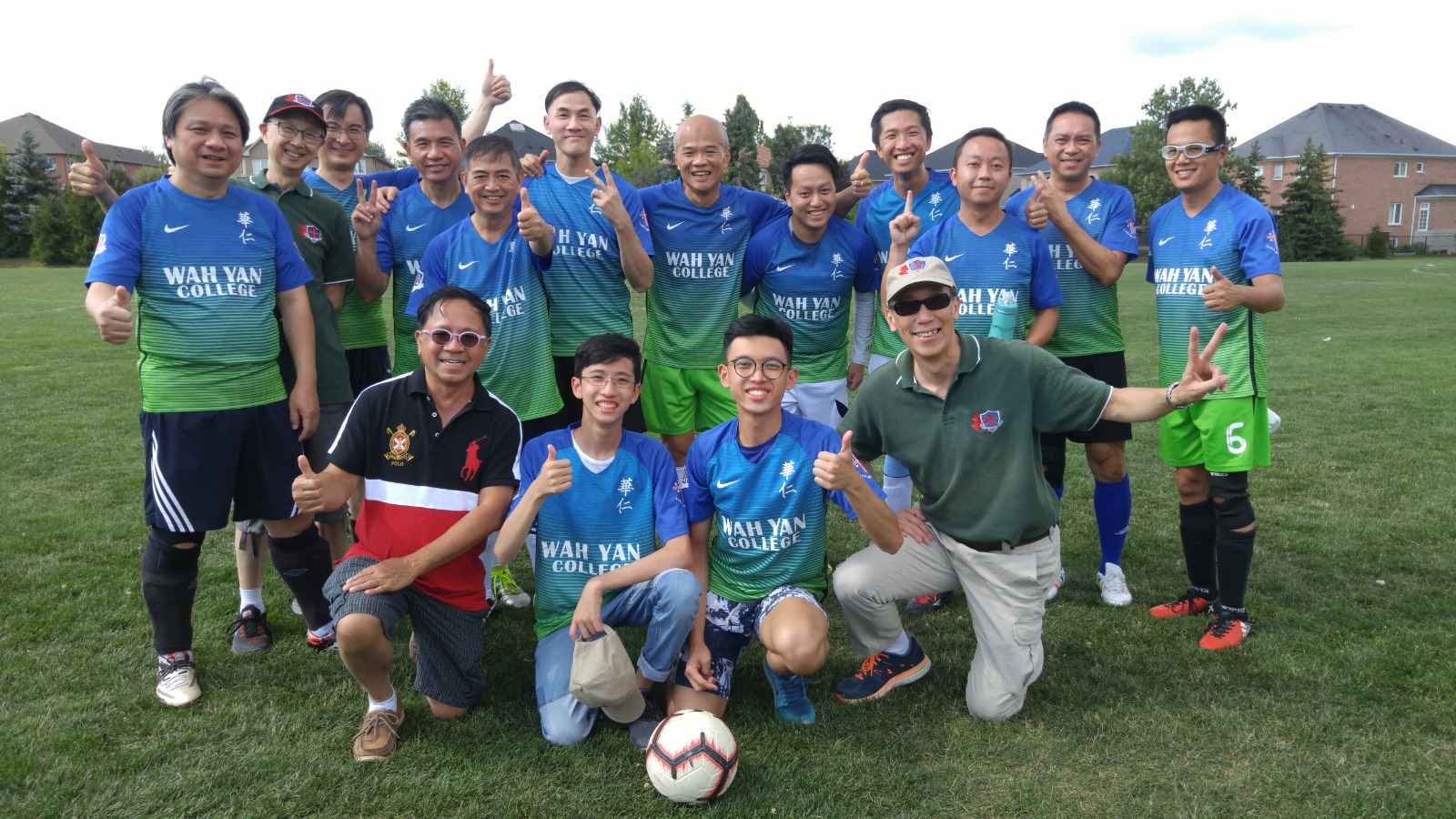 Relationships
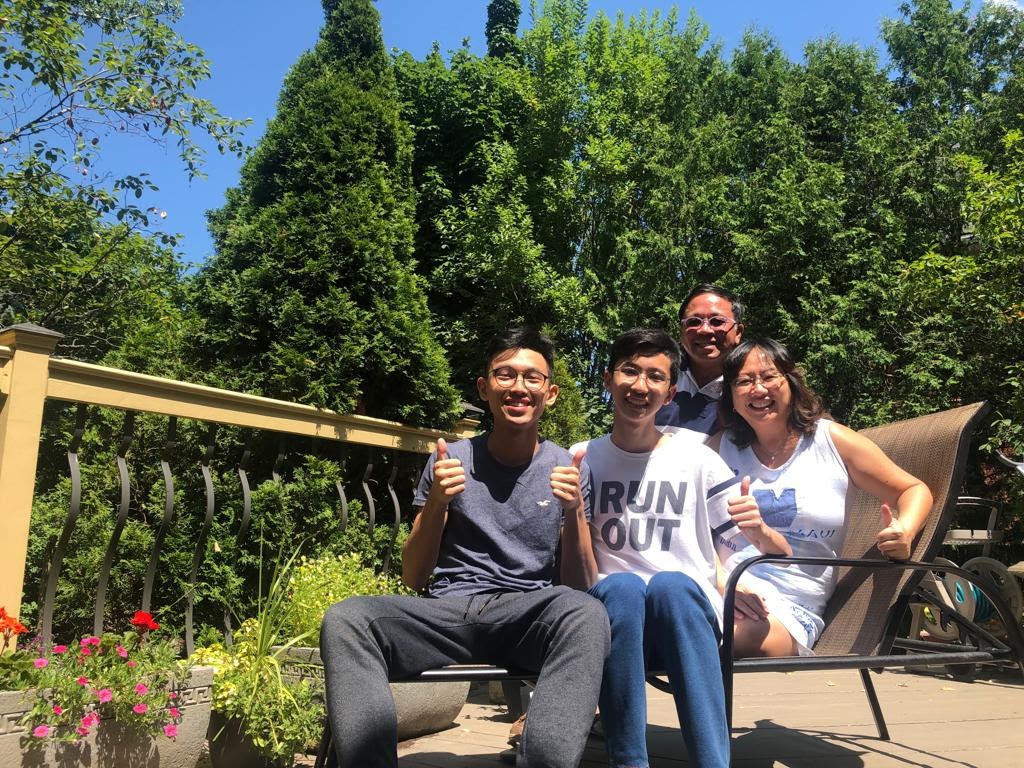 Election Progress
Result Announcement
Student Ambassador
The 2nd round
The 3rd round
Students of the year
The 1st round